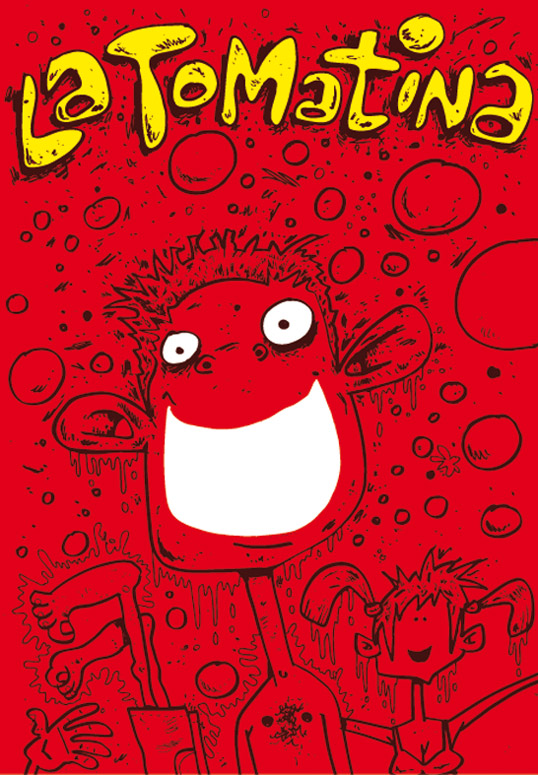 Un Festival   Muy Divertido
¿Dónde está Buñol, España?
Una vista más cercana
¡Más de 20.000 personas!
Un camión descarga muchos tomates.
¿Ven el plástico en el fondo?
Fotos de la más loca fiesta del planeta
Más fotos…
…y más…
…y más.
Después…limpiando las calles...
y más limpiando!
Buñol –   ¡todo está limpio!